GCLC Lunch Talk: European Perspectives on FDI
Horst Henschen and Edurne Navarro
20 September 2023
Heterogeneous FDI landscape
With the recent addition of Belgium, the Netherlands and Luxembourg, 21 of the 27 EU Member States have a screening mechanism in place.

National regimes are very heterogeneous both in terms of process and substantive assessment.

UK with a very active ‘Non-EU’ regime.
FDI – Multijurisdictional Complexities
Filing obligations and gun-jumping risks
Significant standstill obligations
Applies to all “foreign” investors
Very low filing thresholds
Complex FDI filing 
assessment
Different definitions of “foreign” – typically, all investors from non-EU countries are foreign
Other concepts:  
- Non-EEA / -EFTA / -OECD
- All non-national or simply all investors incl. nationals)
Indirect acquisitions are typically caught – even if made through European affiliates
FDI filing assessment is much more ‘qualitative’ than for merger control 
Required information often not contained in data room
Legal uncertainty whether or not to file, as the assessment is still not mature
     - Consequence: Frequent         voluntary or precautionary        filings to get legal certainty
Acquisition of 10% (or even less) of voting or capital rights may trigger a filing obligation
Asset deals usually captured – but different concepts
No or only de-minimis transaction value thresholds 
Call-in powers in some MS even for ‘non-sensitive’ activities
Most EU regimes with mandatory filing requirements
Gun-jumping rules trigger waiting periods for approval decisions (suspension effect)
Time periods vary among European countries – e.g., 30 business days (France) or up to 3 months (Spain –since 1 September 2023)
Frequent: Stop-the-clock mechanisms
Country-by-country assessment necessary
3
[Speaker Notes: European filing assessment gets more complex and tightens up.
Heterogenic FDI landscape across the EU: Legal uncertainty whether or not to file, as the assessment is still not mature

The risk to realize a transaction and get clearance in a predictable time frame has increased significantly 

High hurdles for "sensitive sectors" in many jurisdictions - not only on Chinese investments]
Increased Complexity: France, Italy & UK
France: 
24 sensitive sectors
In 2022 the MINEFI reviewed:
325 notifications
131 of them were eligible for FDI control  (~40%)
70 Conditional authorizations  (~53%)
Italy:
10 sensitive sectors
In 2022 the Italian government reviewed:
608 notifications
294 of them were eligible for FDI control  (~48%). 
23 Conditional authorizations  (~8%)
UK: 
Relatively new regime – 17 sensitive sectors
From 1 April 2022 - 31 March 2023 the Investment Security Unit (ISU) reviewed:
766 notifications
65 Cases in Phase 2 (8,5%)
Intervened 15 times (~2%), blocking or unwinding 5 transactions
[Speaker Notes: France:
~60% of all submitted notifications were not ‚eligible‘ for FDI review
Of the eligible 131 notification >50% were cleared with conditions / undertakings
Such undertakings are designed to ensure (i) the continuity and security of sensitive activities in the national territory, (ii) the preservation of knowledge and technical know-how of the target entity, and (iii) the adaptation of the entity’s internal organization and governance procedures, as well as establishing the terms for exercising the rights acquired in the entity. The MINEFI may also impose reporting and monitoring conditions.
The average time needed to obtain authorization is 3-4 months from the filing of a complete application and in case of negotiation of conditions.
Two prohibitions on US investors to acquire companies in the defense space (inter alia Photonics) and stopped a Canadian supermarket chain to buy Carrefour.

Italy:
Very high number of submitted notifications – nearly half of them were not eligible
Only 8% of cases with intervention
Veto on the acquisition of Tecnologia Intelligente to Netherlands’ Nebius (due to ties to Russia)
Renewal of the shareholders’ agreement regarding Pirelli (with Chinese shareholder)]
German Trends
Over the last five years, the number of screening cases has almost quadrupled
27 sensitive sectors (plus defense)
In 2022, 306 investments were notified to the BMWK (same number as in 2021)
Approximately 90% of notifications are cleared within 2 months and without conditions

Known interventions by the German government mainly concerned Chinese or Russian investments
Interventions covered sectors such as semiconductors, port infrastructure (COSCO / Hamburg container terminal), satellite technology, health (respiratory machines)
In semiconductors, Taiwanese GlobalWafers failed in its acquisition of Siltronic after more than a year of proceedings due to the absence of a German FDI decision before the deal’s long-stop date
In September 2023, Germany prohibited the acquisition of a 45% share-package in Kleo Connect (German satellite data communication start-up), despite the fact that the Chinese acquiror Shanghai Spacecom Satellite Technology (SSST) already owned 53% of the shares

But Chinese investments do not necessarily reach Phase 2
BMWK is very conscious that for an intervention to be justified, there must be a potential harm to national security (i.e. in line with the ECJ’s “Xella”-Judgement and previous case-law)
For example, acquisition of high-tech supplier to (‘sacrosanct’) car industry even if known for production and IP transfer to China is not a concern per se: at least as long as the knowledge is already available in China and remains available in Germany because there are still other providers in the German market
German Trends - Eckpunktepapier
New BMWK position paper (‘Eckpunktepapier’) sets out plans to significantly tighten FDI review
Position paper only reflects BMWK’s views – no coordination beyond this ministry for this paper
All proposals are discussion points – the Eckpunktepapier is not a draft bill
Lower Thresholds ? 
Discussion of filing requirements for sensitive greenfield investments (high-tech sectors)
Taking into account of "de facto" presences in shareholder meetings to calculate percentage thresholds for notifications
Extension of ‘atypical’ control acquisition (mere rights could be sufficient – no acquisition of shares required; could become a mandatory filing requirement – this is currently only required in the wider defense sector)
Evaluation of extension of FDI screening to critical cooperation in academic research
Evaluation of the definitions of the 27 sensitive sectors
Introduction of a legal presumption of a likely effect on national security for some sectors  such as quantum technology, semiconductor, AI (= change in the burden of proof)
Outbound investment is excluded from this scope; dealt with at EU level
Possible introduction of a provision allowing for information exchange with non-EU states to cooperate on specific matters (based on a waiver of the parties)
Spanish Trends
Considerable amount of filings. Wide scope of application (difference with Portugal). 

In 2022 the Spanish regulator reviewed:
98 notifications, 27% more than previous year.
of the 73 cases formally screened, 86% cleared unconditionally, 12% cleared conditionally and 1% prohibited (concerning Russian investor). 
Focus on sectors such as energy, telecom, pharma, but also AI, data, semiconductors.

Experience has allowed recent review and simplification, in force since 1 September 2023.
Timing: reduced from 6 to 3 months (RFIs suspend deadline). 

Exemptions: 

New system of exemptions according to sector of activity. 
Exemptions from defense control for investments that do not reach 5% of companies and, subject to certain conditions when they reach between 5% and 10%.

Interpretation: sets out interpretative criteria already applied by the authority. 

Authority: Council of Ministers or General Directorate for International Trade and Investments are competent depending on the amount of the investment.
CAUTION! Transactions raise alarm when made public (Telefónica/Saudi investors)
EU Coordination Mechanism –Wish list (Part 1)
EU FDI Reg. to facilitate alignment of national legislative processes and coordinated application.


Cooperation mechanism has worked well, allowed discovering non notified transactions.
But still major differences between national regimes  inefficient, time-consuming and unpredictable. 
Different jurisdictions often have different priorities and areas of political sensitiveness. 

These issues should be addressed. Aim at a streamlined system, as in merger control:  

Simplification  focus on transactions that require in-depth analysis. Easier to achieve once regimes have more experience identifying problematic cases. 
Examples of simplification recently in Spain and last year in Italy.
EU 2021 only 7% of cases with commitments (although in France 53%!) and 1% prohibited.

Coherence  despite national specificities and interests, the system would benefit from increased alignment among Member States. Also in relation to treatment of investments from EU.
[Speaker Notes: German interventions:
Intervention sectors: Semiconductors, port infrastructure, satellite technology, health (respirators)
But even Chinese cases do not necessarily reach Phase 2
BMWK is very conscious that for an intervention  to be justified, there must be a potential harm to national security 
Buying out IP assets (even if high-tech and relating to sacrosanct car industry) is not always a concern, as long as the knowledge is already available in China and remains available in Germany, as there are still other providers in the German market
Technically, interventions used to be negotiated with the BMWK and there would be an agreement stipulating all duties etc. This is rare now; the BMWK uses (unilaterally imposed) orders in the decisions instead (not without consulting before; but overall much shorter)

BMWK position paper
Stricter rules and broadening of definitions for semiconductors (see Elmos and ERT Electronics; GlobalWafers Siltronic) and evaluation of all sensitive sectors
Change in the burden of proof for some sectors  (e.g. quantum technology, semiconductor, AI (Regelbeispiel))
Lower thresholds (e.g. by looking at "de facto" presences in shareholder meetings)
Review for licensing agreements, greenfield investments to be assessed]
EU Coordination Mechanism –Wish list (Part 2)
Transparency  visibility on process within the regulator and factors considered for final decision. 

Publishing more reasoned decisions to be used as precedent and provide understanding of key issues. 
Confidentiality: to be solved through redaction (~ merger control).

Coordination outside the EU  significant disparities on scope of FDI screening mechanisms. 

Contacts: EU-US and UK to harmonize investment screening in security risks, i.e. China technology. 
Cooperation system with non EU-States as in Germany (with waivers).
Further coordination in the future? Agreement of list of “welcome” and “unwelcome” investors, most concerning industries or potentially common rules.
[Speaker Notes: German interventions:
Intervention sectors: Semiconductors, port infrastructure, satellite technology, health (respirators)
But even Chinese cases do not necessarily reach Phase 2
BMWK is very conscious that for an intervention  to be justified, there must be a potential harm to national security 
Buying out IP assets (even if high-tech and relating to sacrosanct car industry) is not always a concern, as long as the knowledge is already available in China and remains available in Germany, as there are still other providers in the German market
Technically, interventions used to be negotiated with the BMWK and there would be an agreement stipulating all duties etc. This is rare now; the BMWK uses (unilaterally imposed) orders in the decisions instead (not without consulting before; but overall much shorter)

BMWK position paper
Stricter rules and broadening of definitions for semiconductors (see Elmos and ERT Electronics; GlobalWafers Siltronic) and evaluation of all sensitive sectors
Change in the burden of proof for some sectors  (e.g. quantum technology, semiconductor, AI (Regelbeispiel))
Lower thresholds (e.g. by looking at "de facto" presences in shareholder meetings)
Review for licensing agreements, greenfield investments to be assessed]
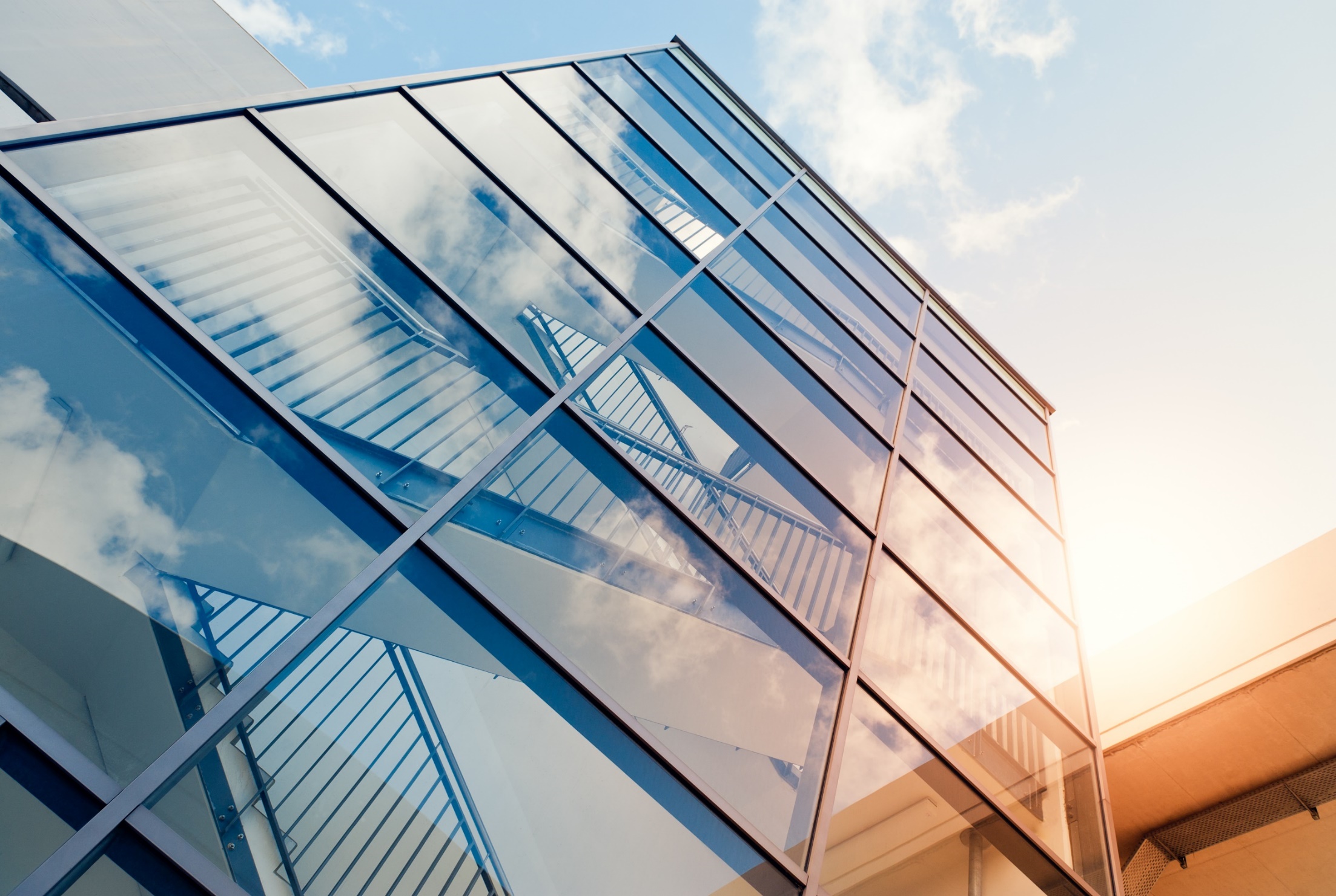 Thank you for your attention